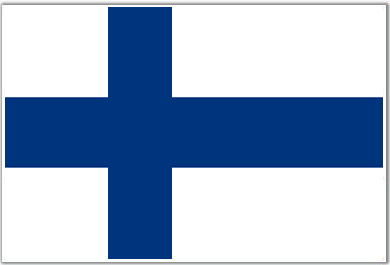 ERASMUS A FINLÀNDIA
AIDA FARRÉ
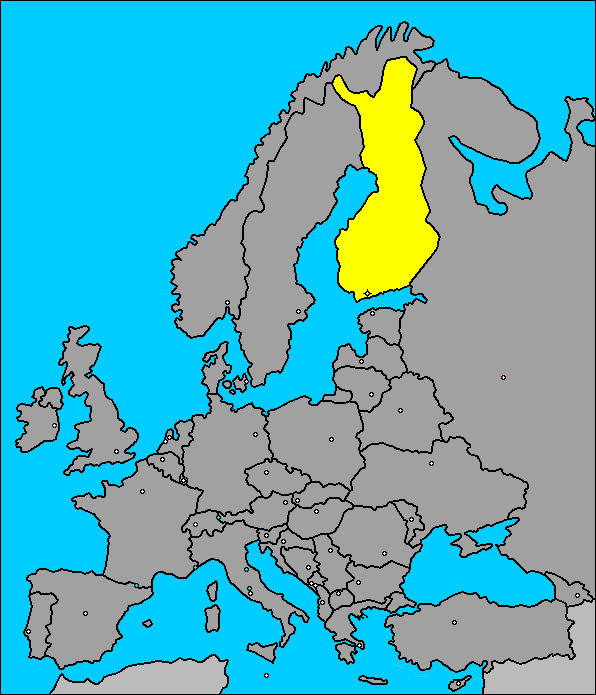 LAHTI
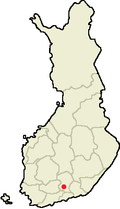 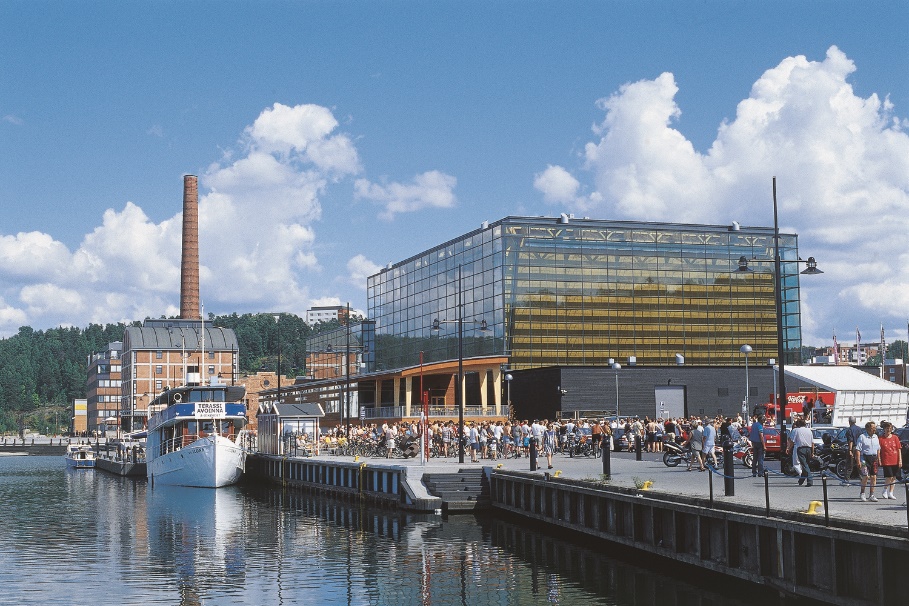 GUIA
ESTUDIS-UNIVERSITAT

ALLOTJAMENT, SERVEIS ADDICIONALS

TURISME

GENT

RECOMANACIONS
ÀMBIT ACADÈMIC
ESTUDIS:
- Digital Marketing Communication and Online Shopping

-Survival Finnish 2 setmanes de durada

-Marketing and Social Media Analytics

-Introduction to entrepreneurship
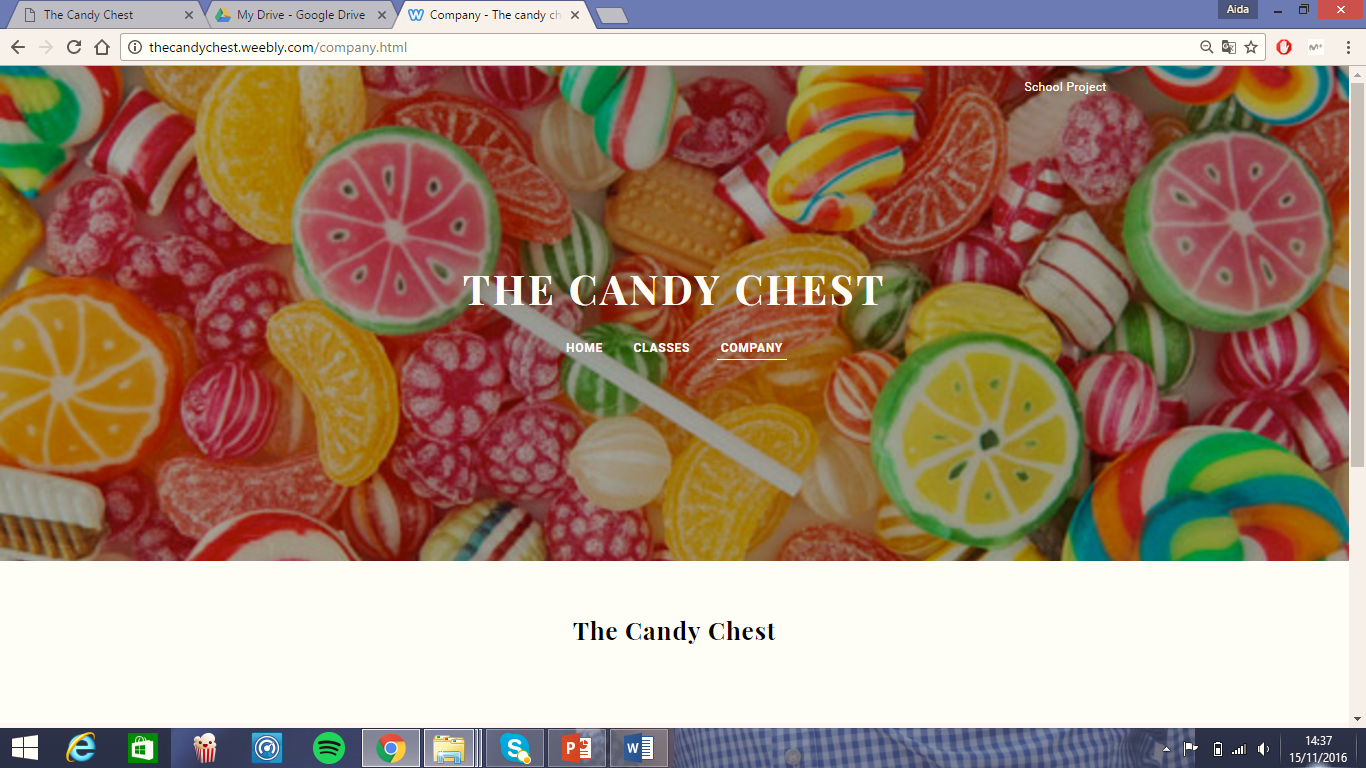 EDUCACIÓ
Aplicar la teoria en casos pràctics

Treballar amb empreses reals
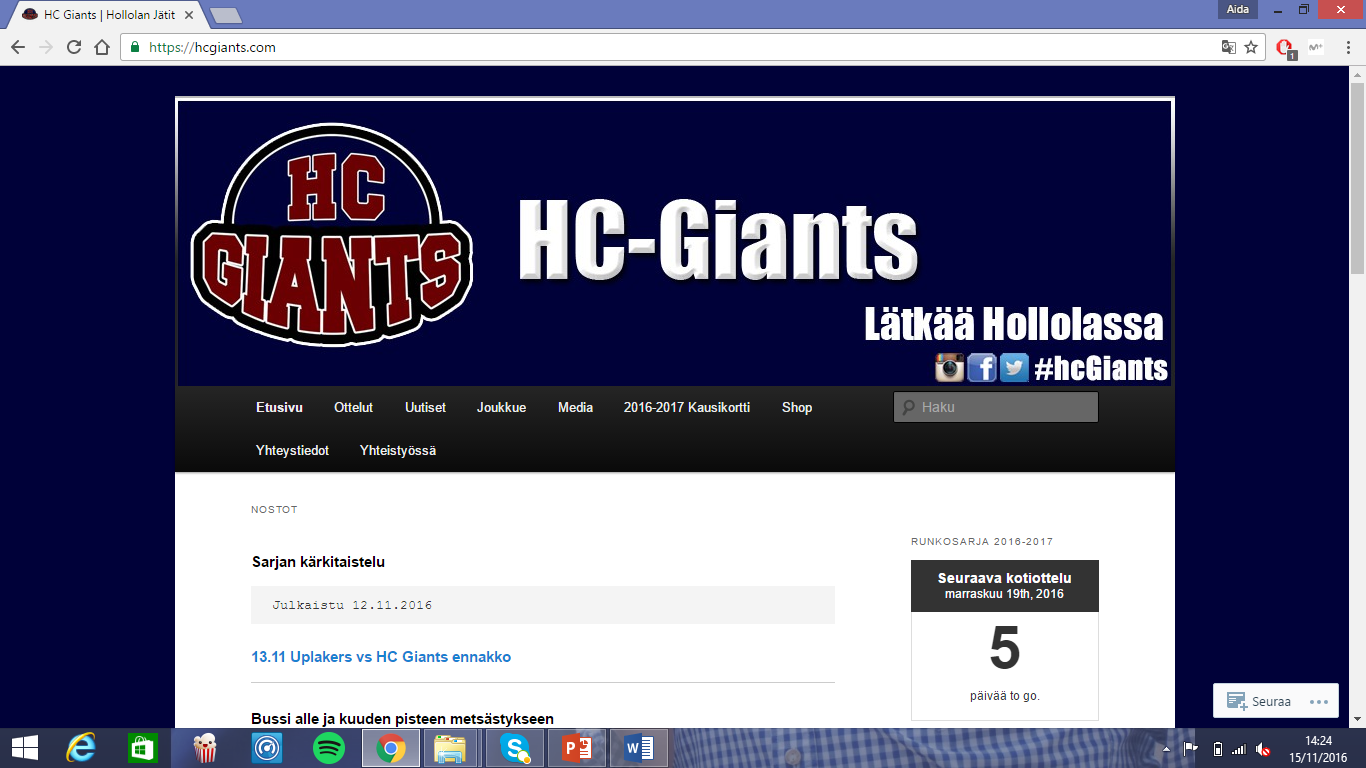 https://www.youtube.com/watch?v=HoGn0mdK4t0&feature=youtu.be
https://www.youtube.com/watch?v=gjErHc3QyNI
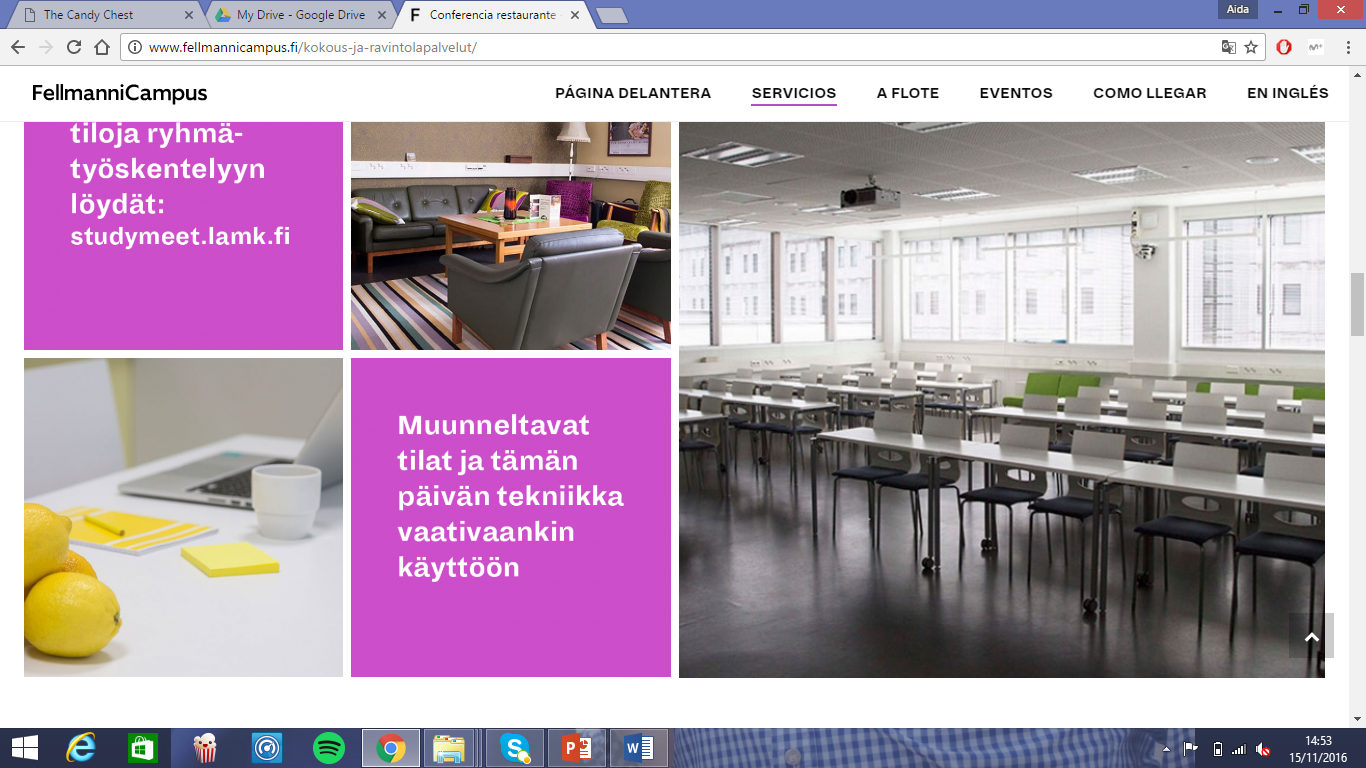 CAMPUS
Servei bicicleta
Dinar (2,60€)
Gimnàs a la pròpia universitat
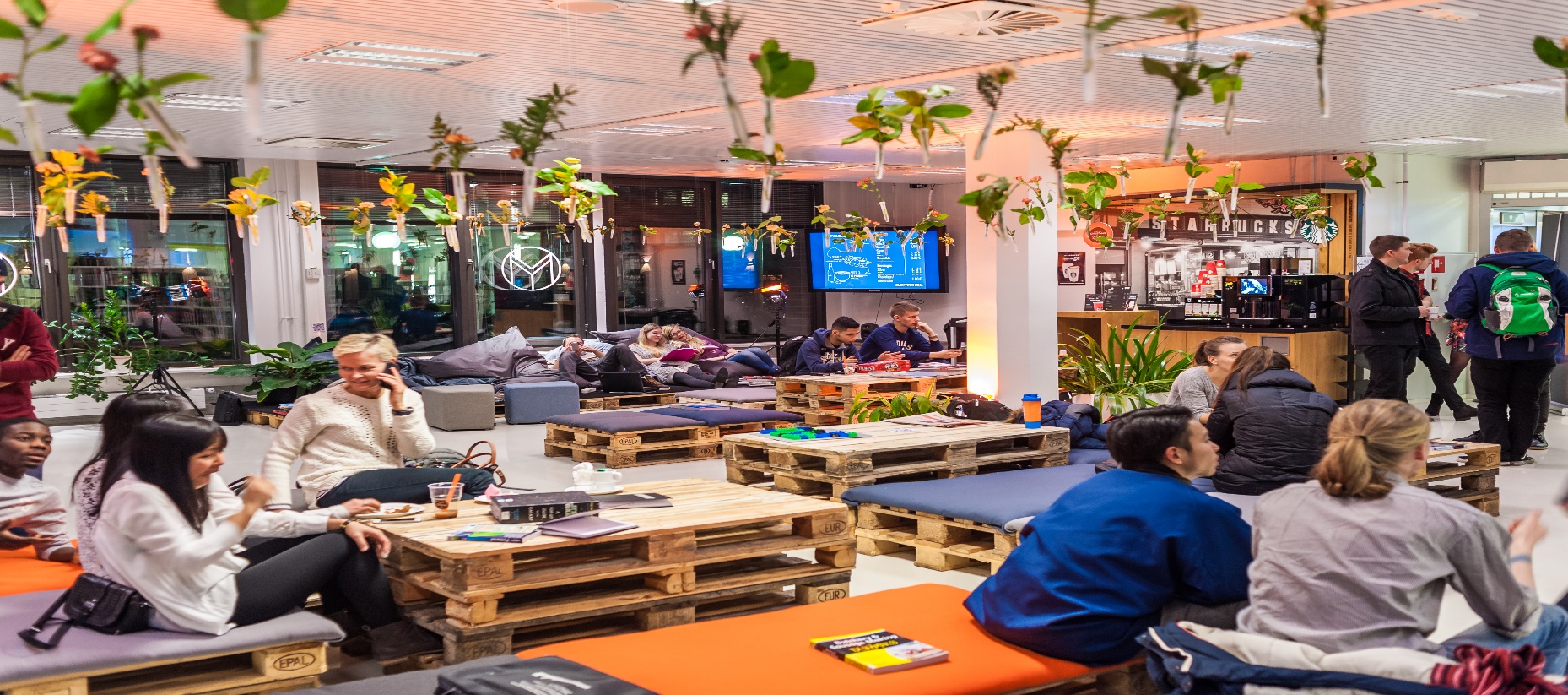 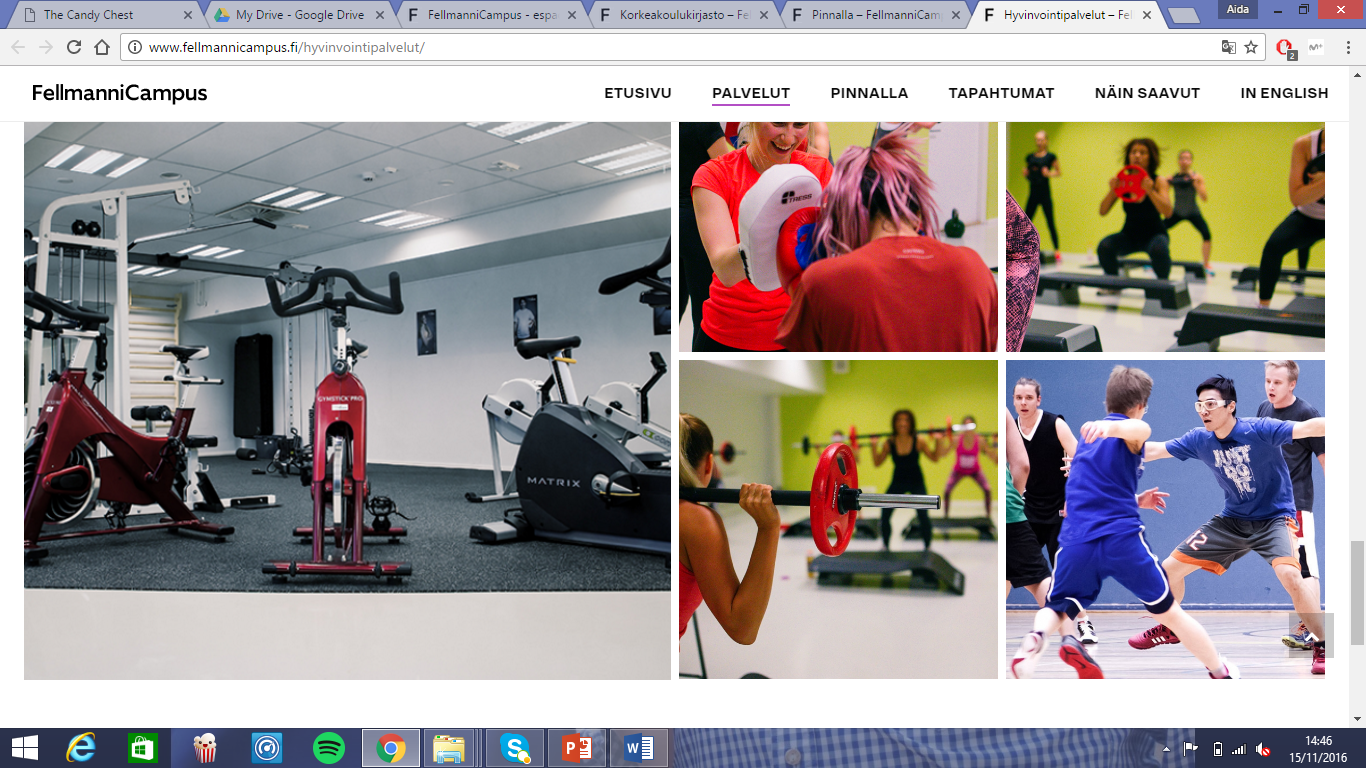 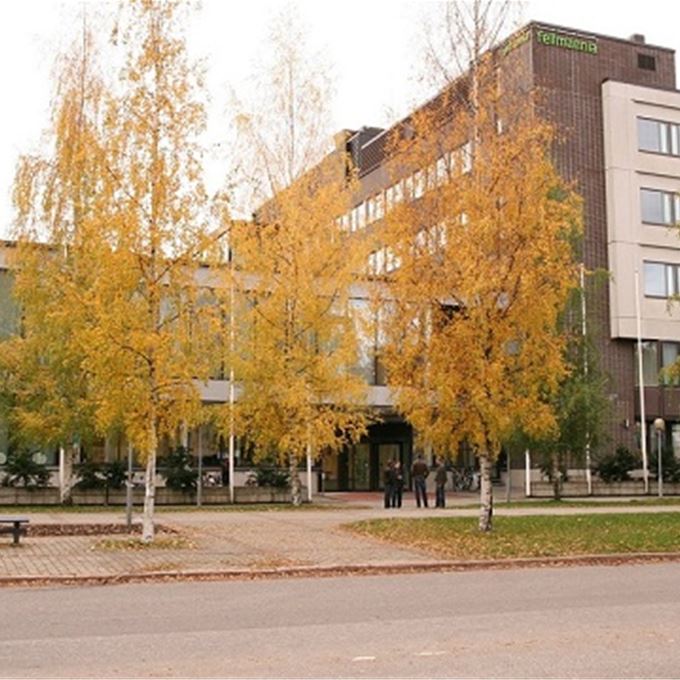 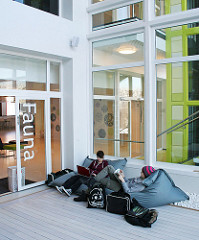 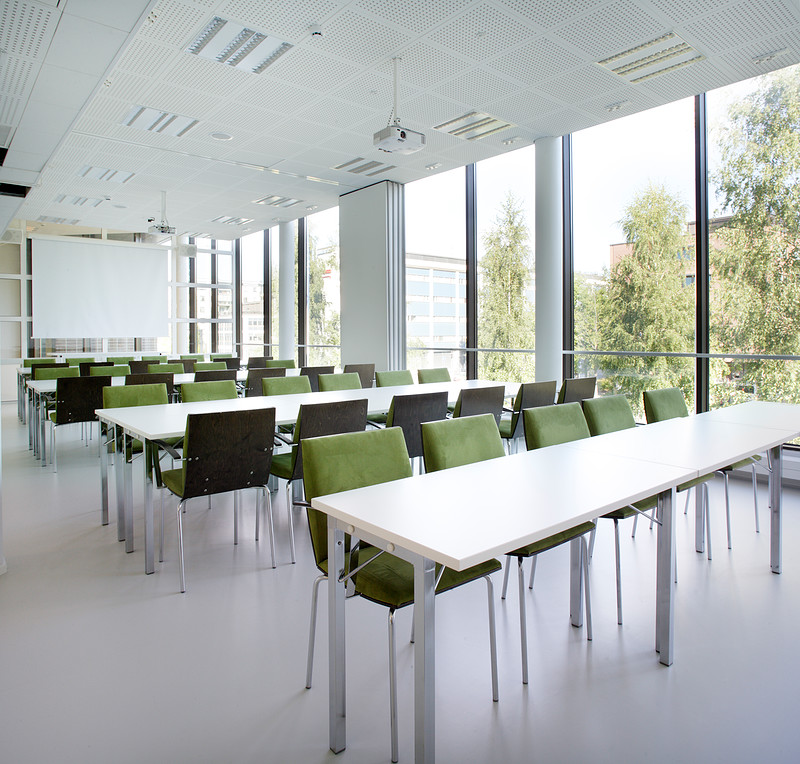 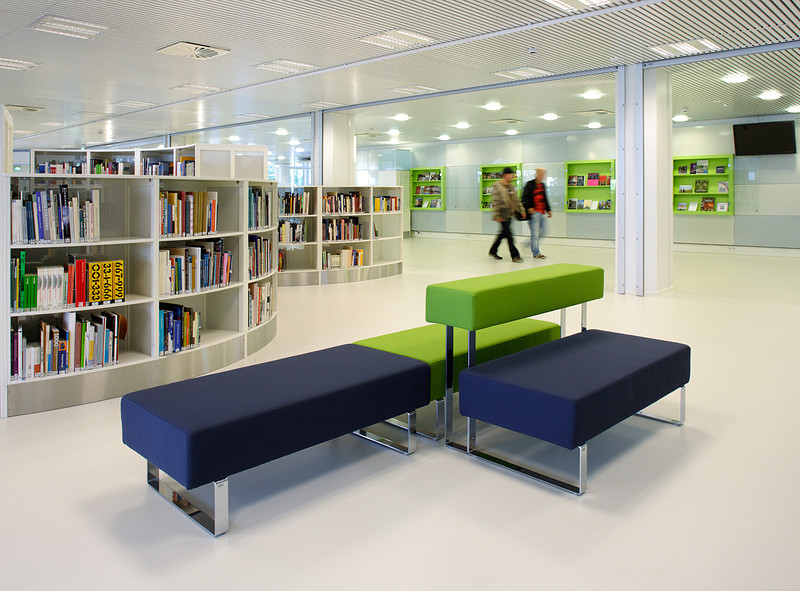 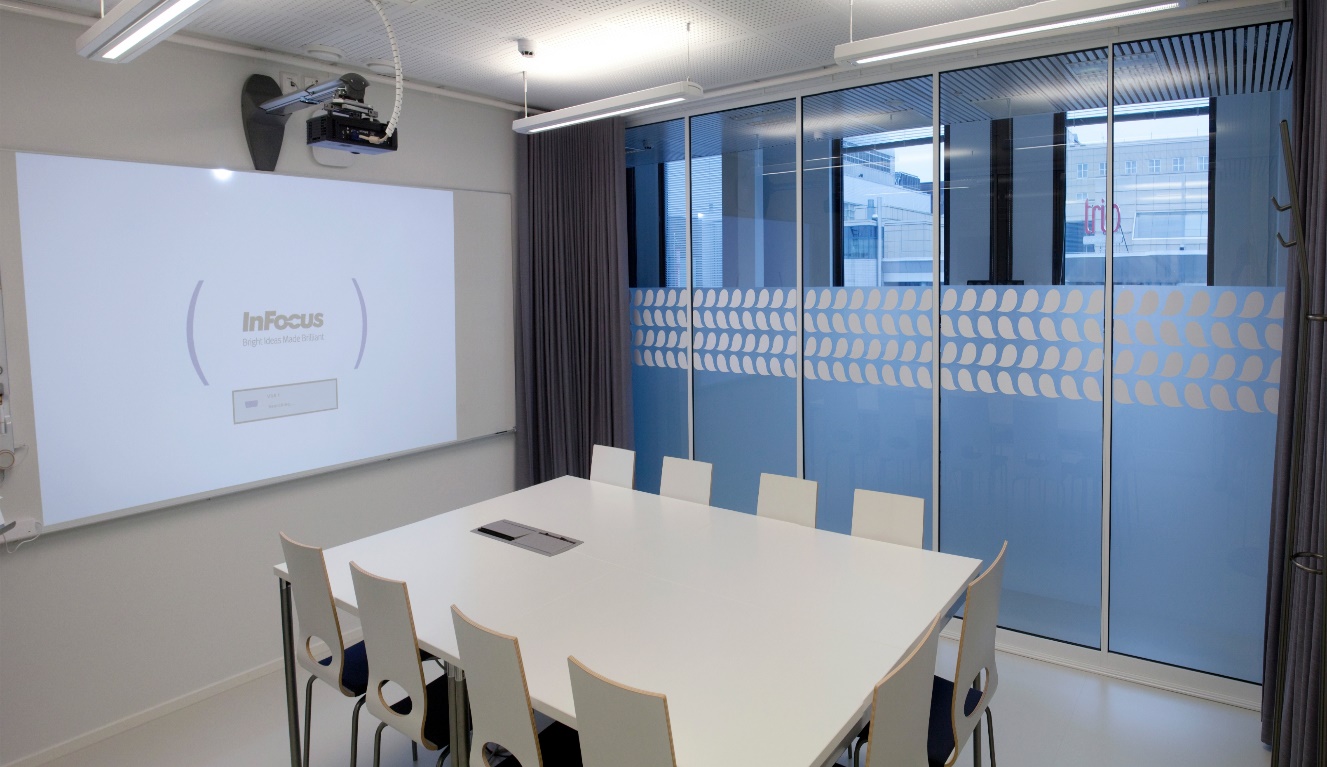 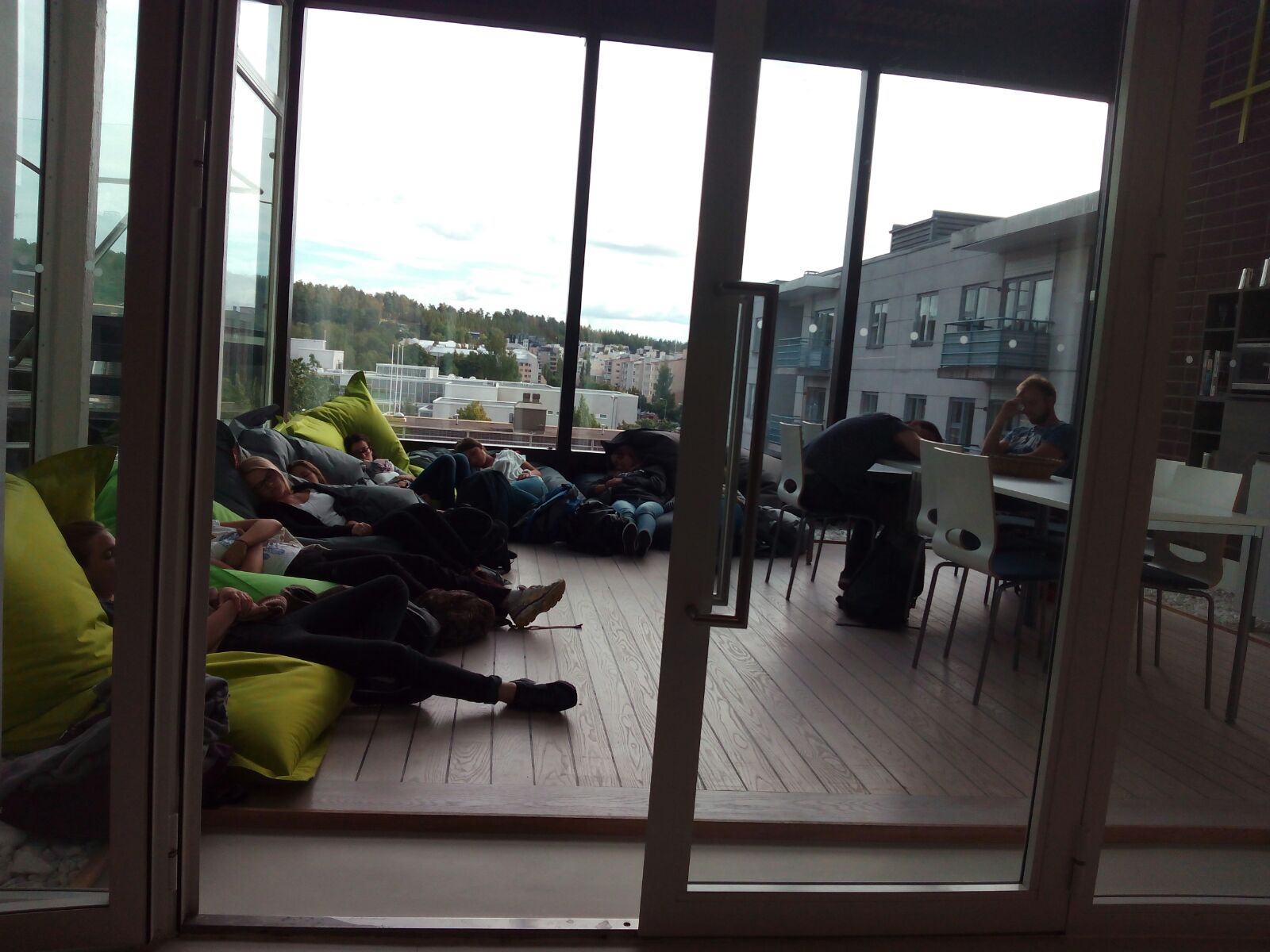 ALLOTJAMENT
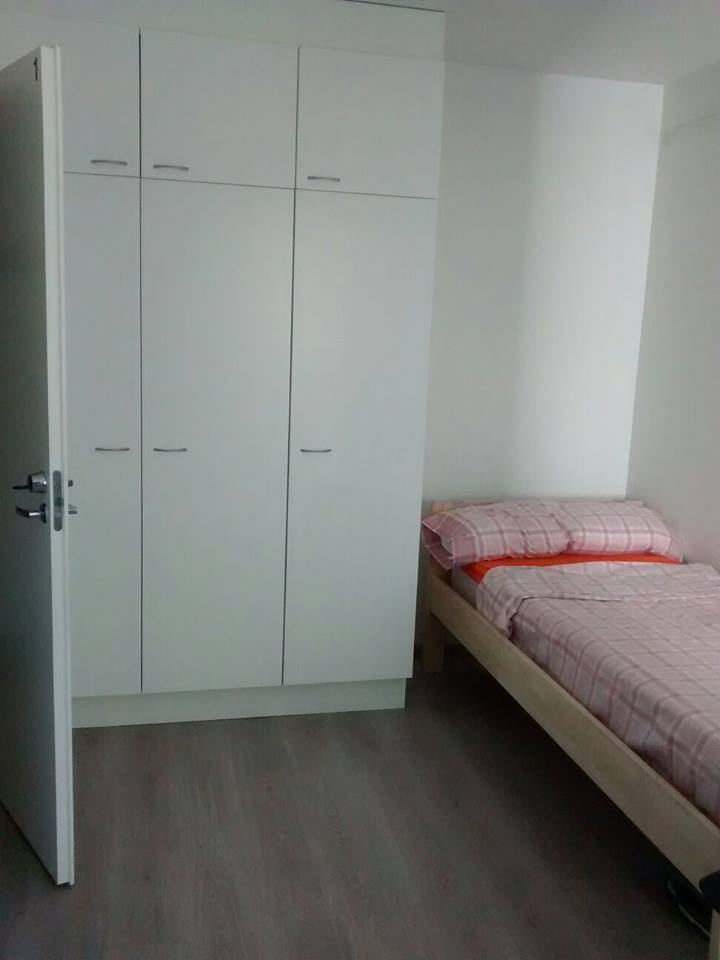 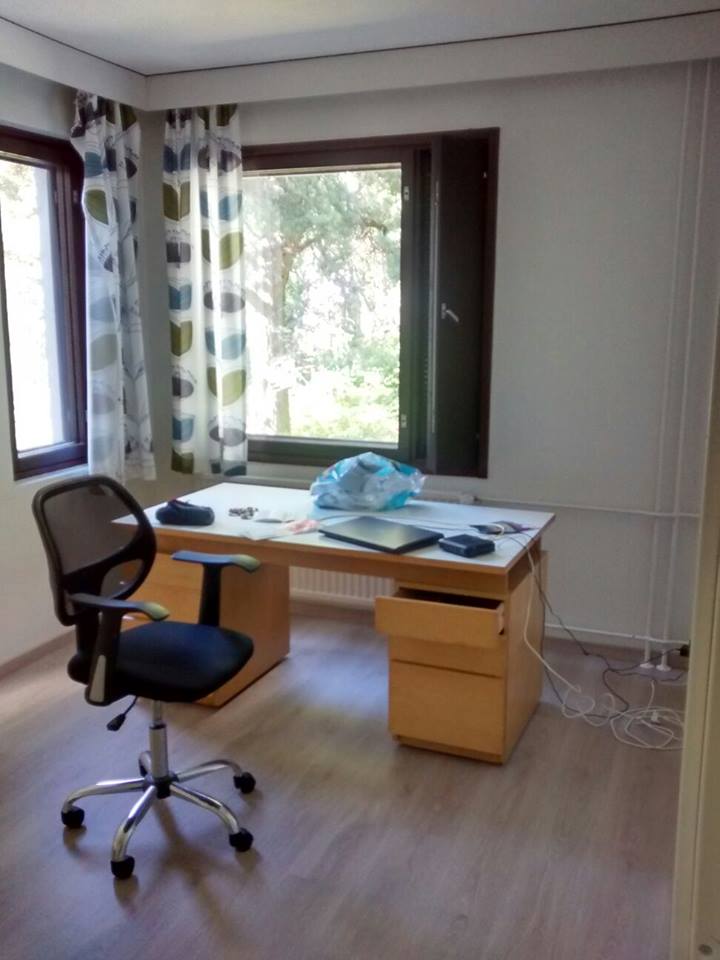 3 edificis
Pisos de 2-3 persones
Sauna (1h/setm.)
Laundry (2 h/setm.)
Pàrquing bicicletes
ALLOTJAMENT
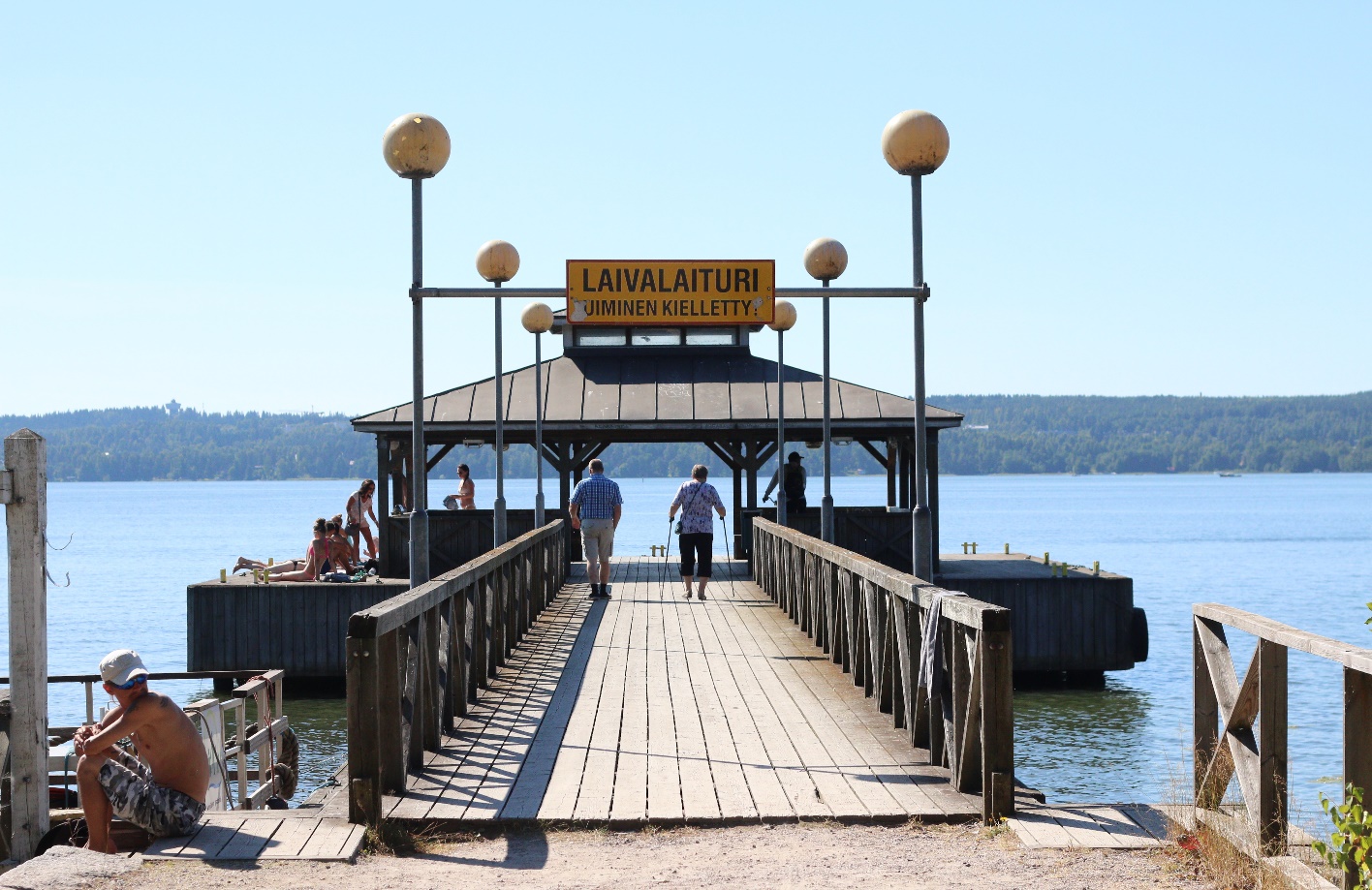 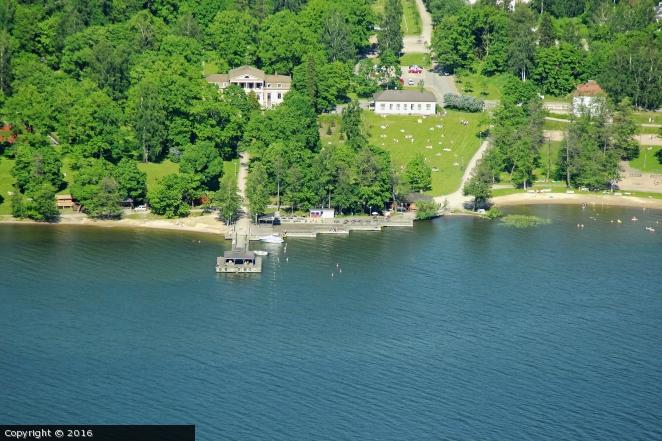 TALLIN
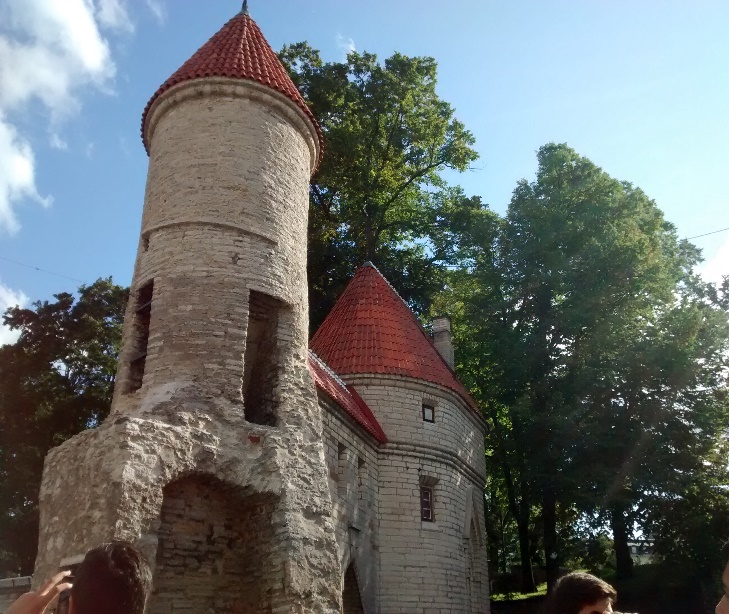 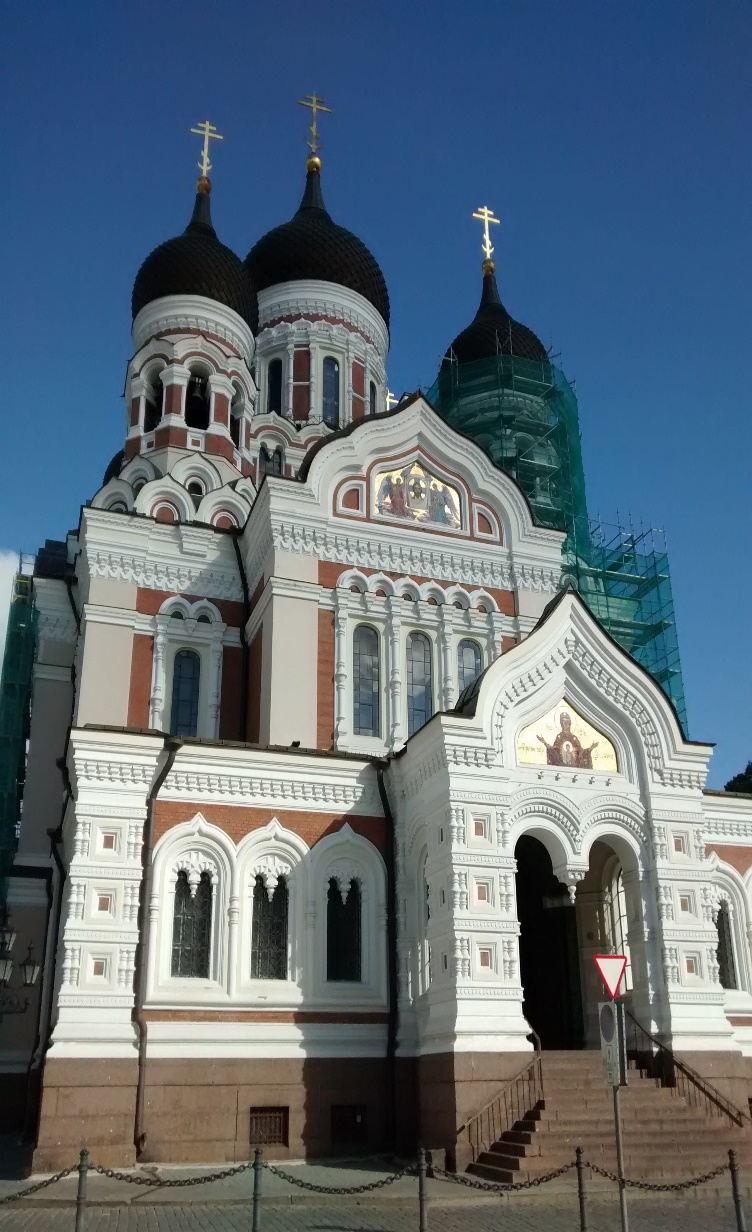 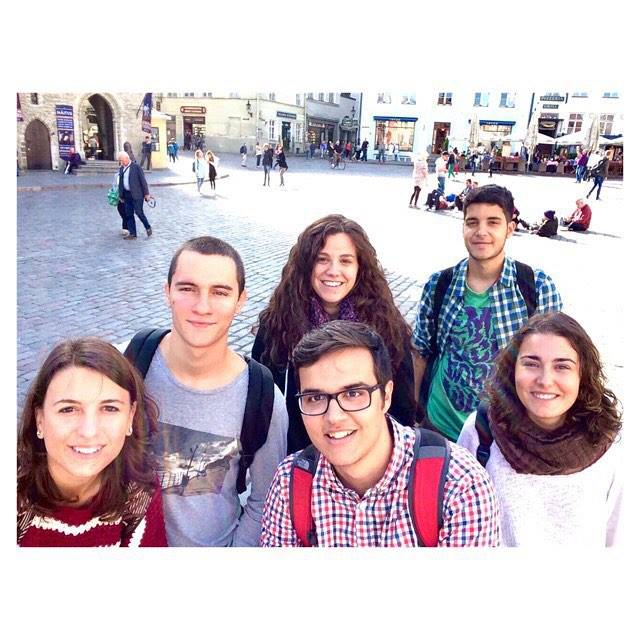 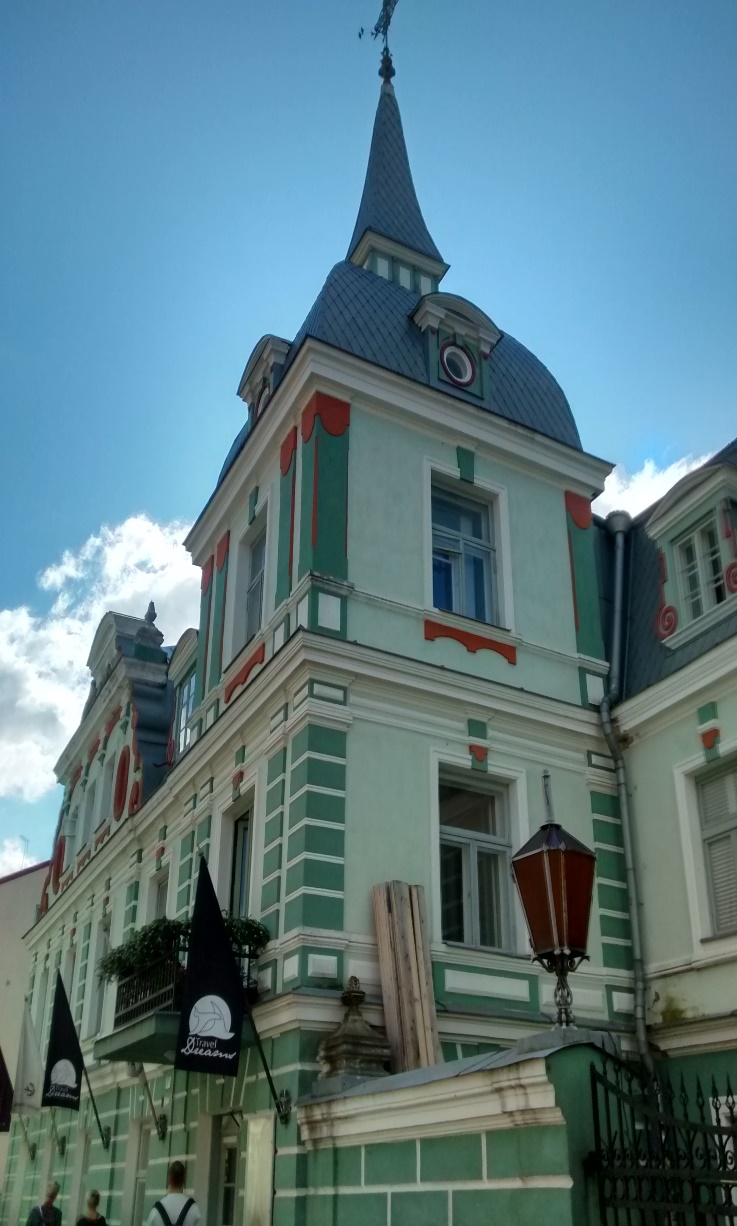 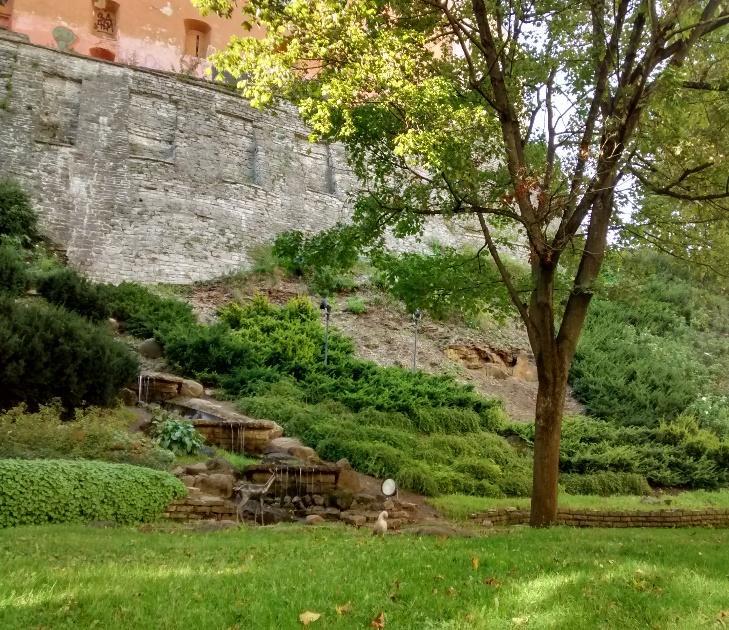 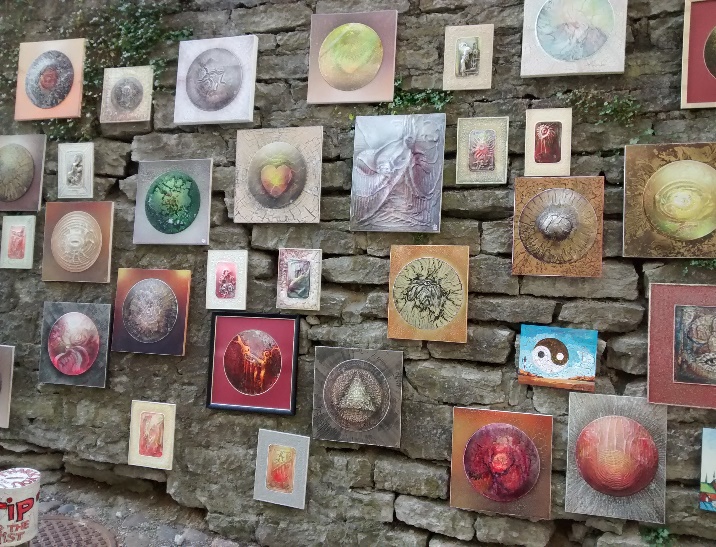 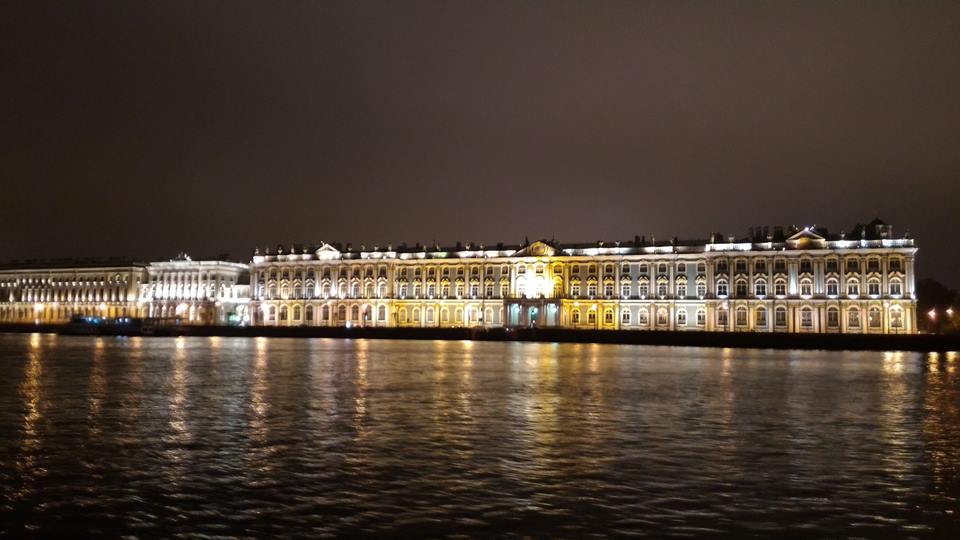 ST. PETERSBURG
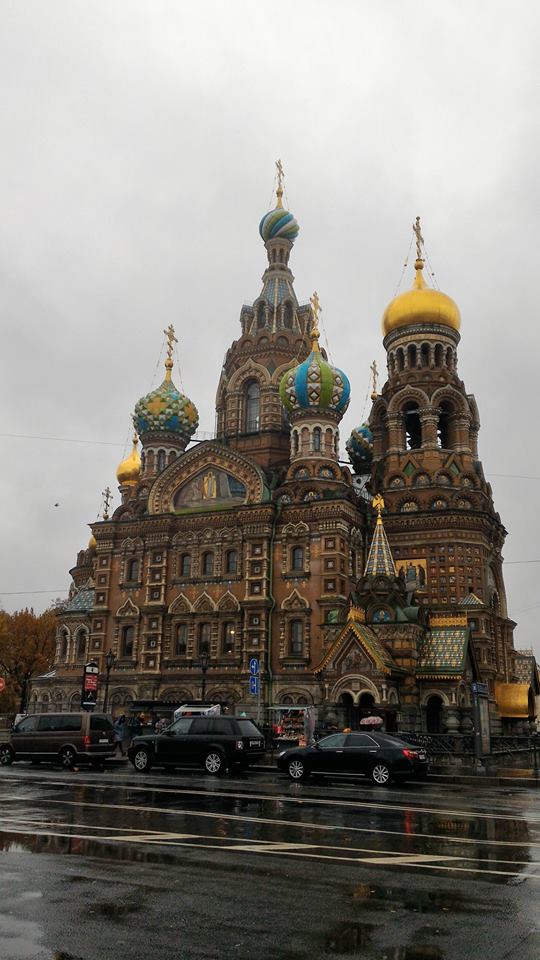 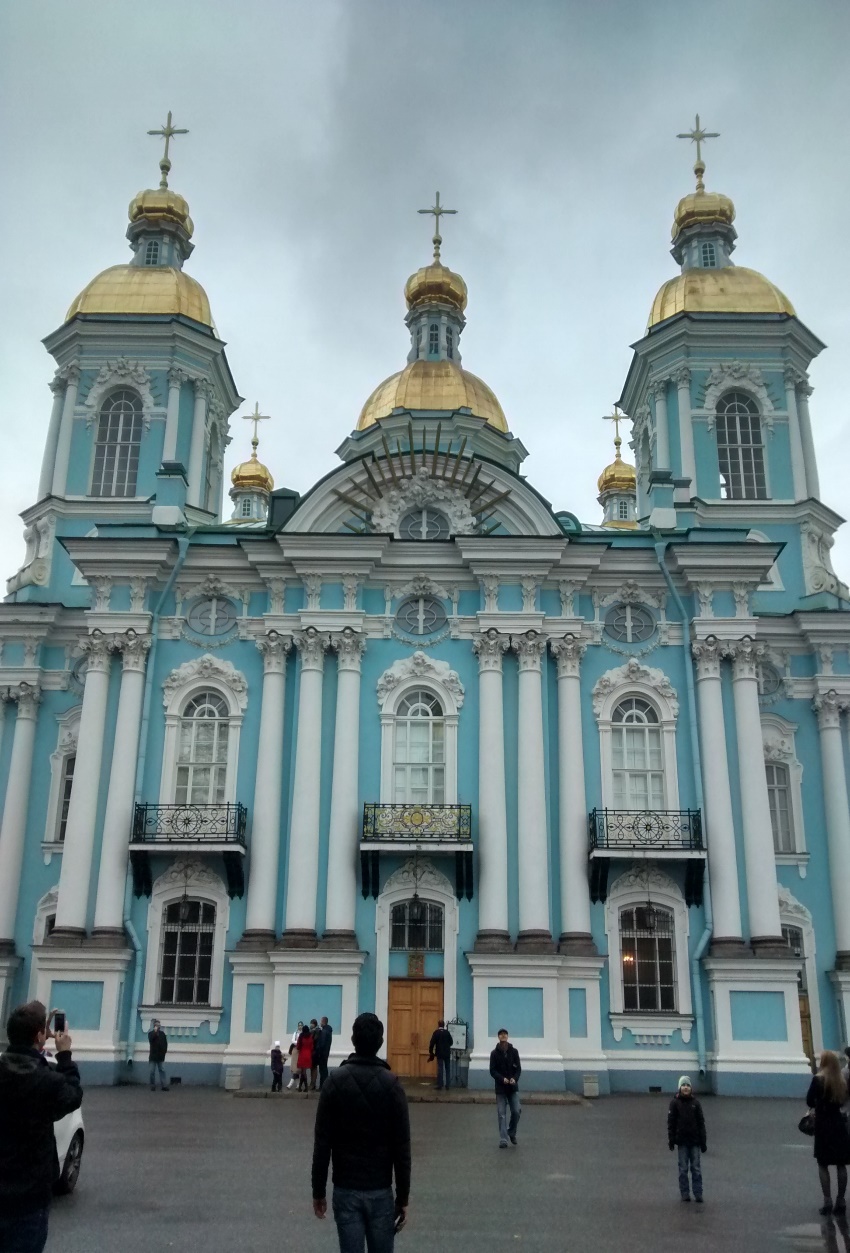 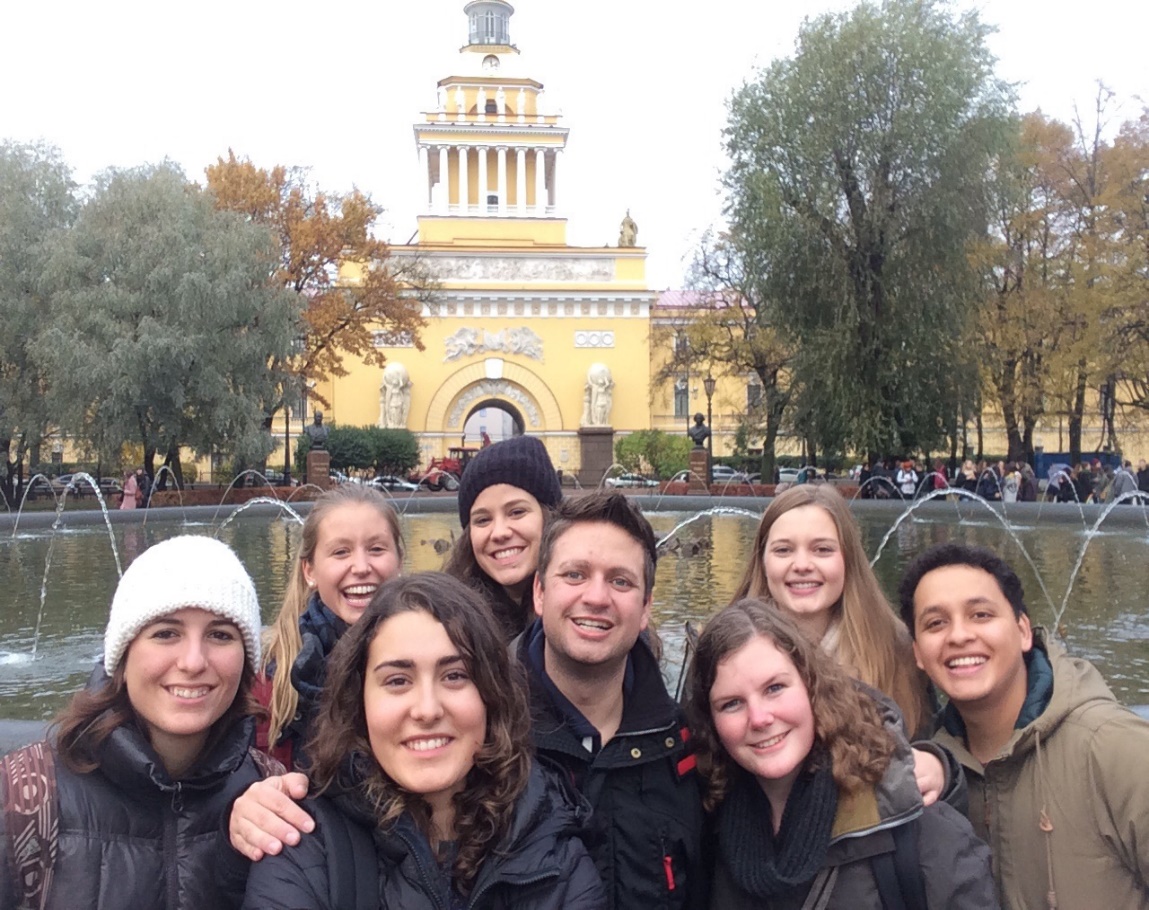 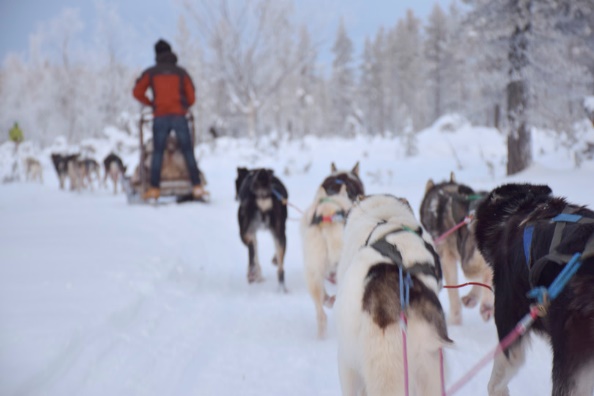 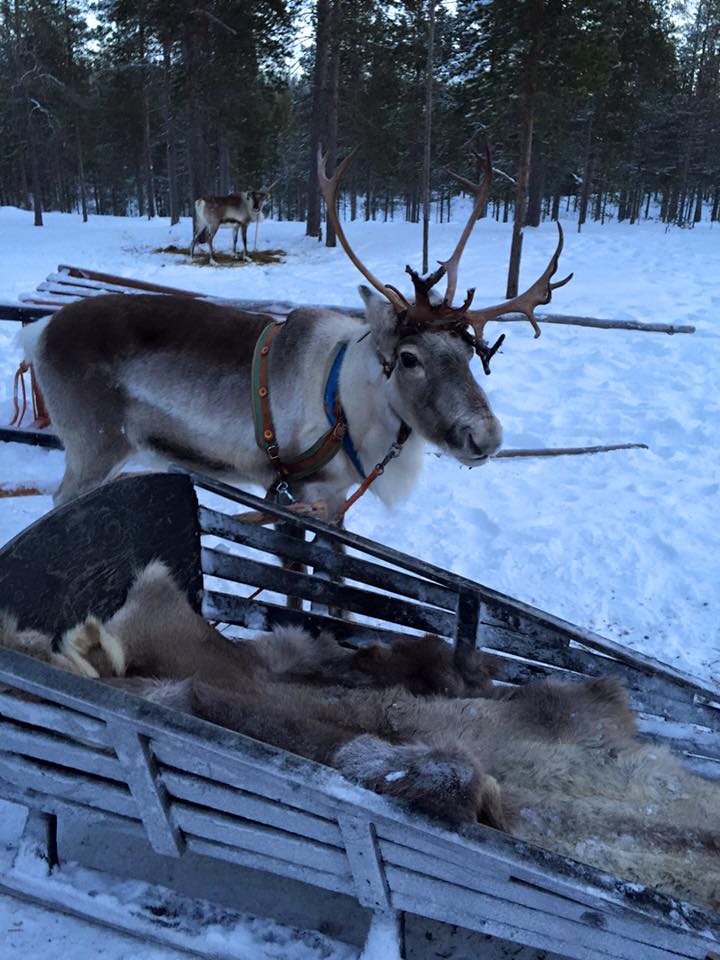 LAPÒNIA
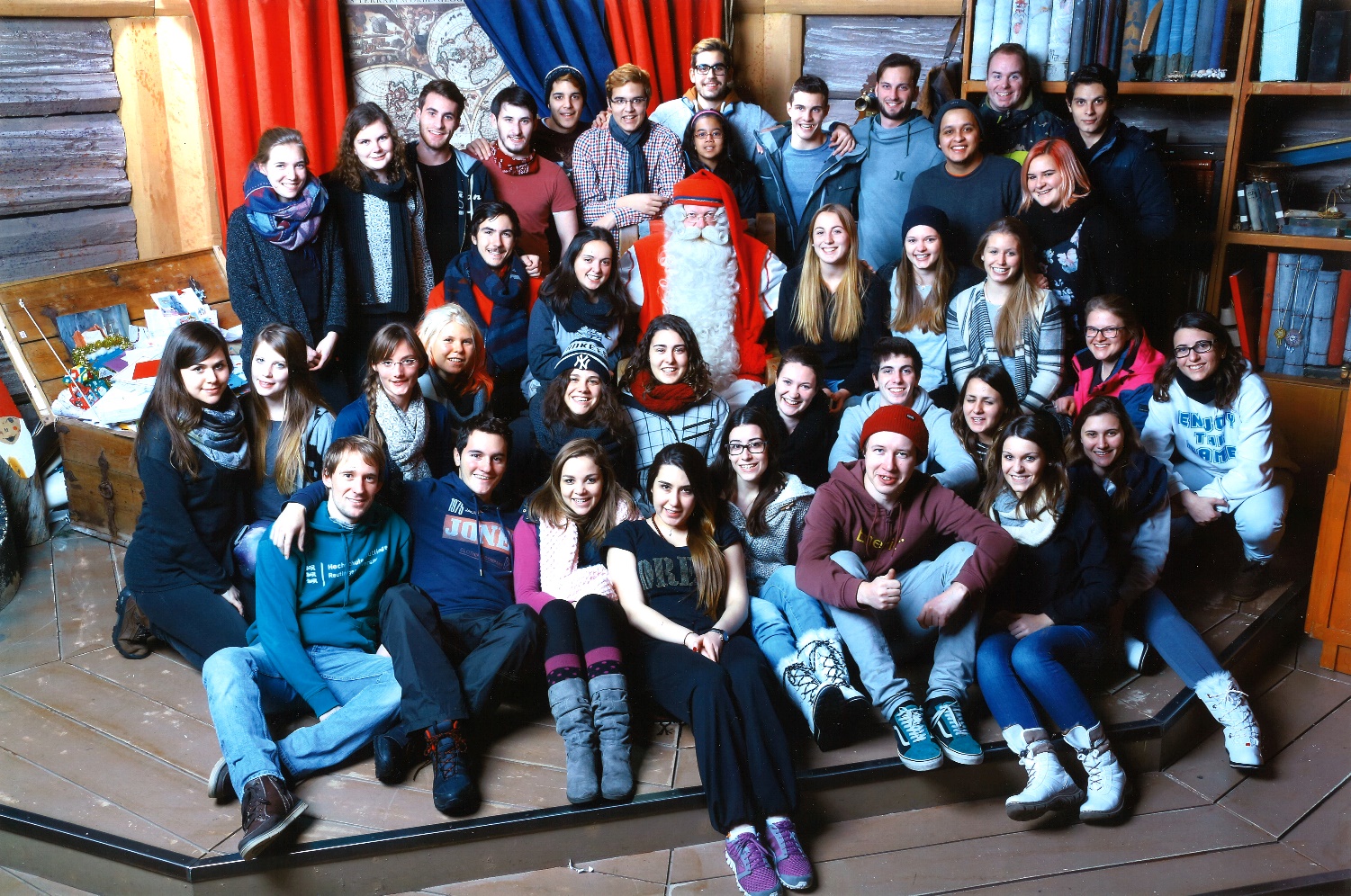 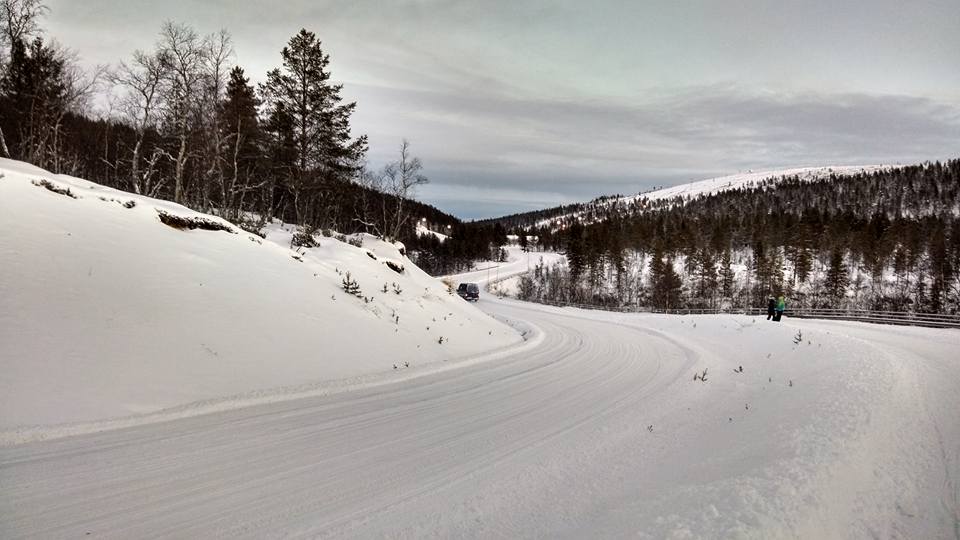 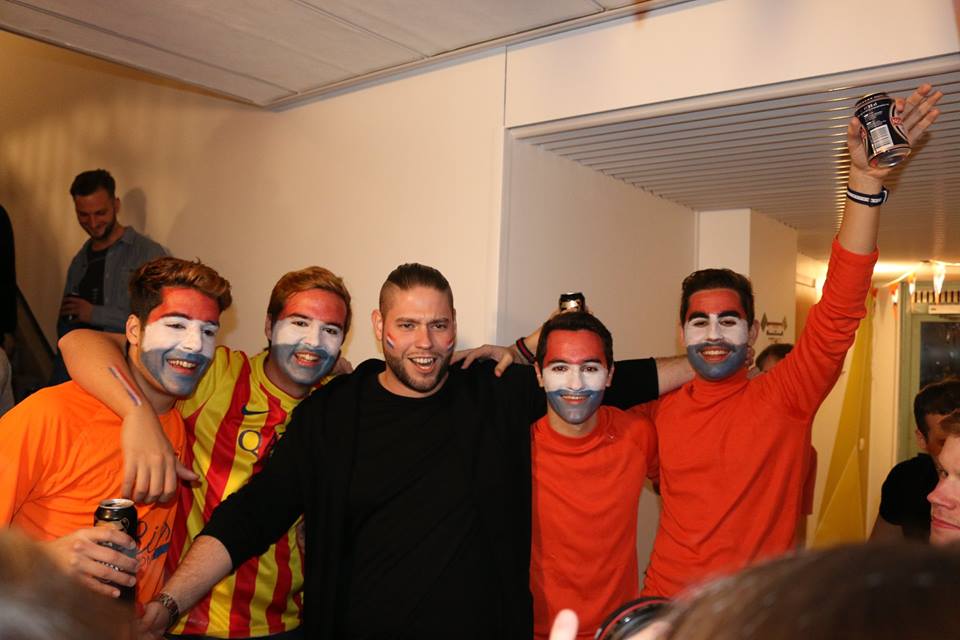 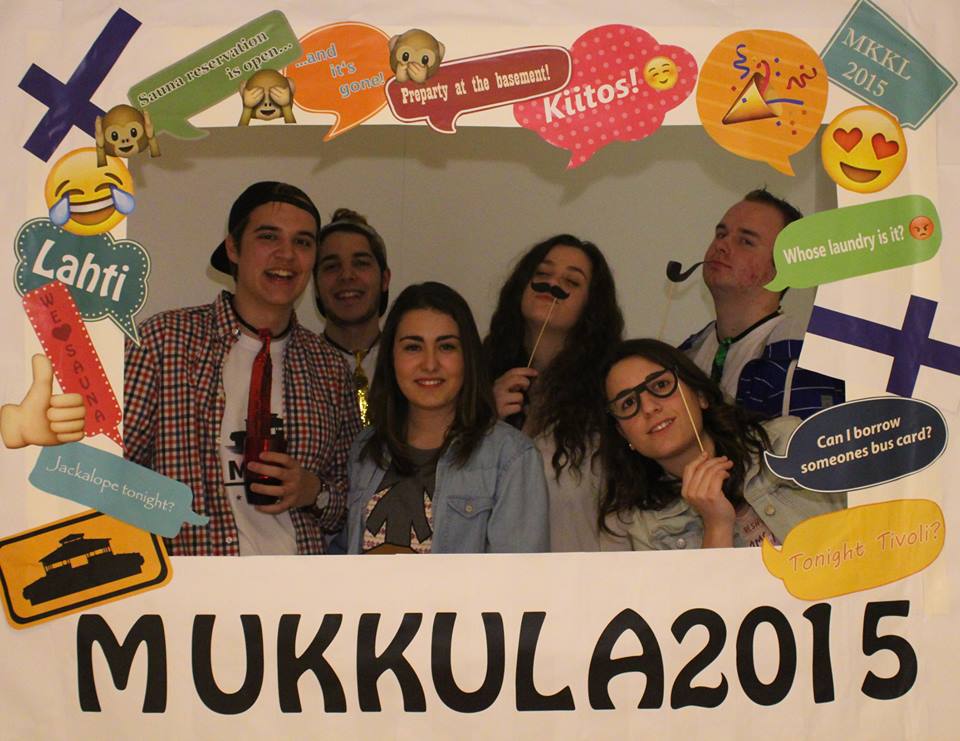 FESTES
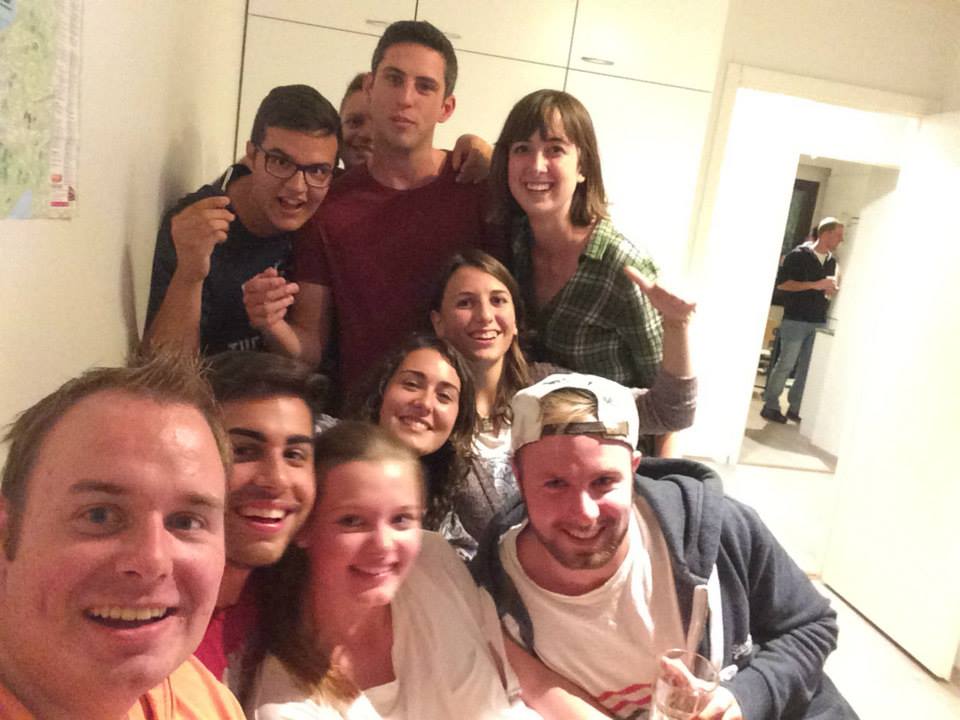 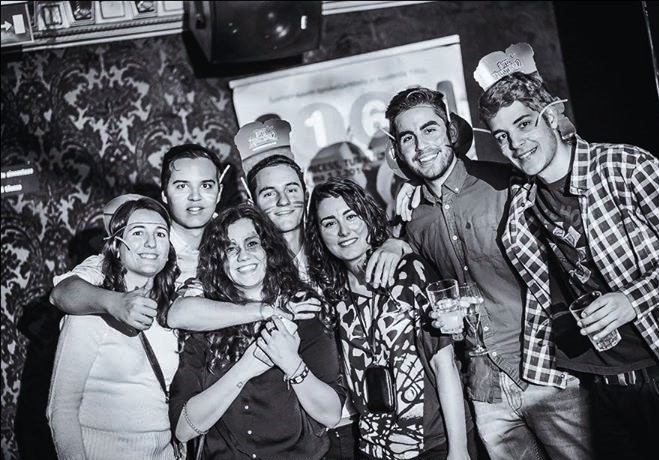 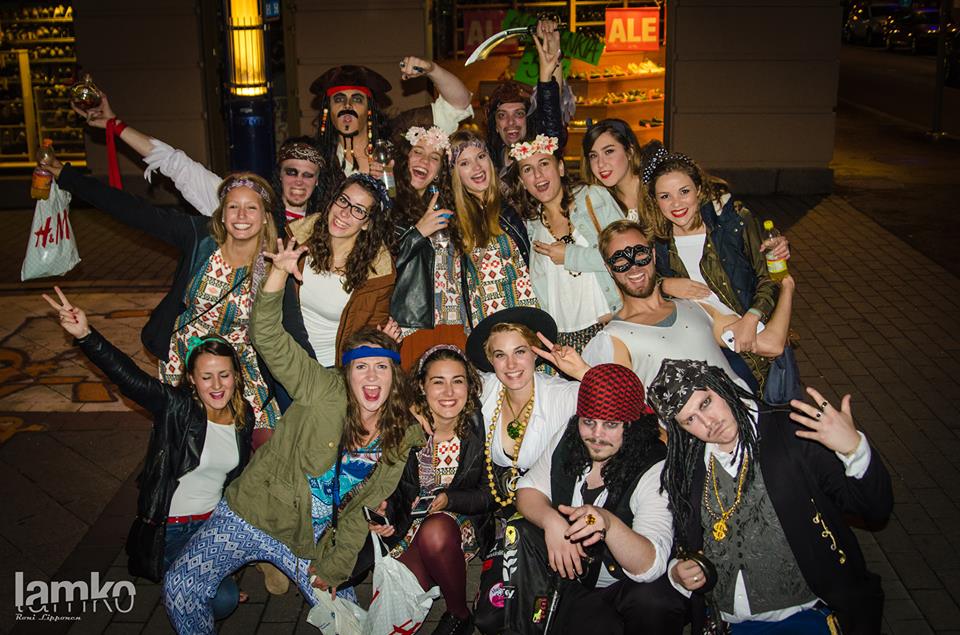 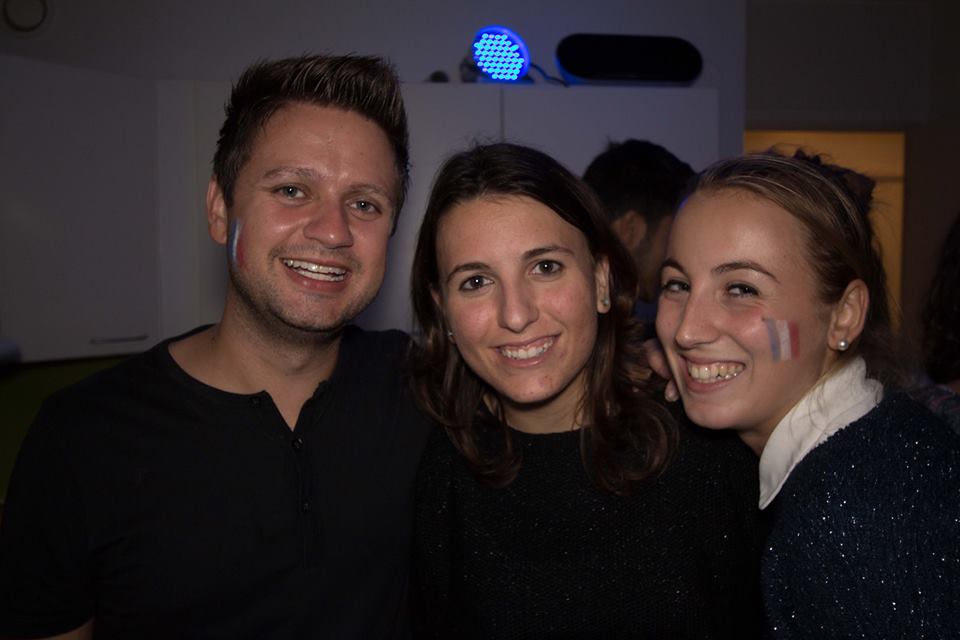 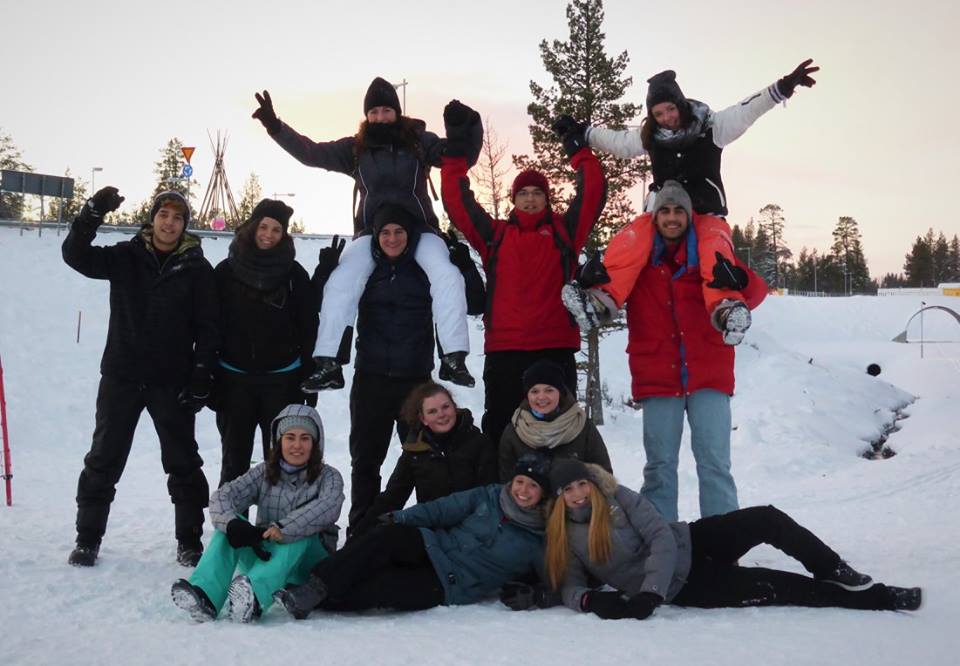 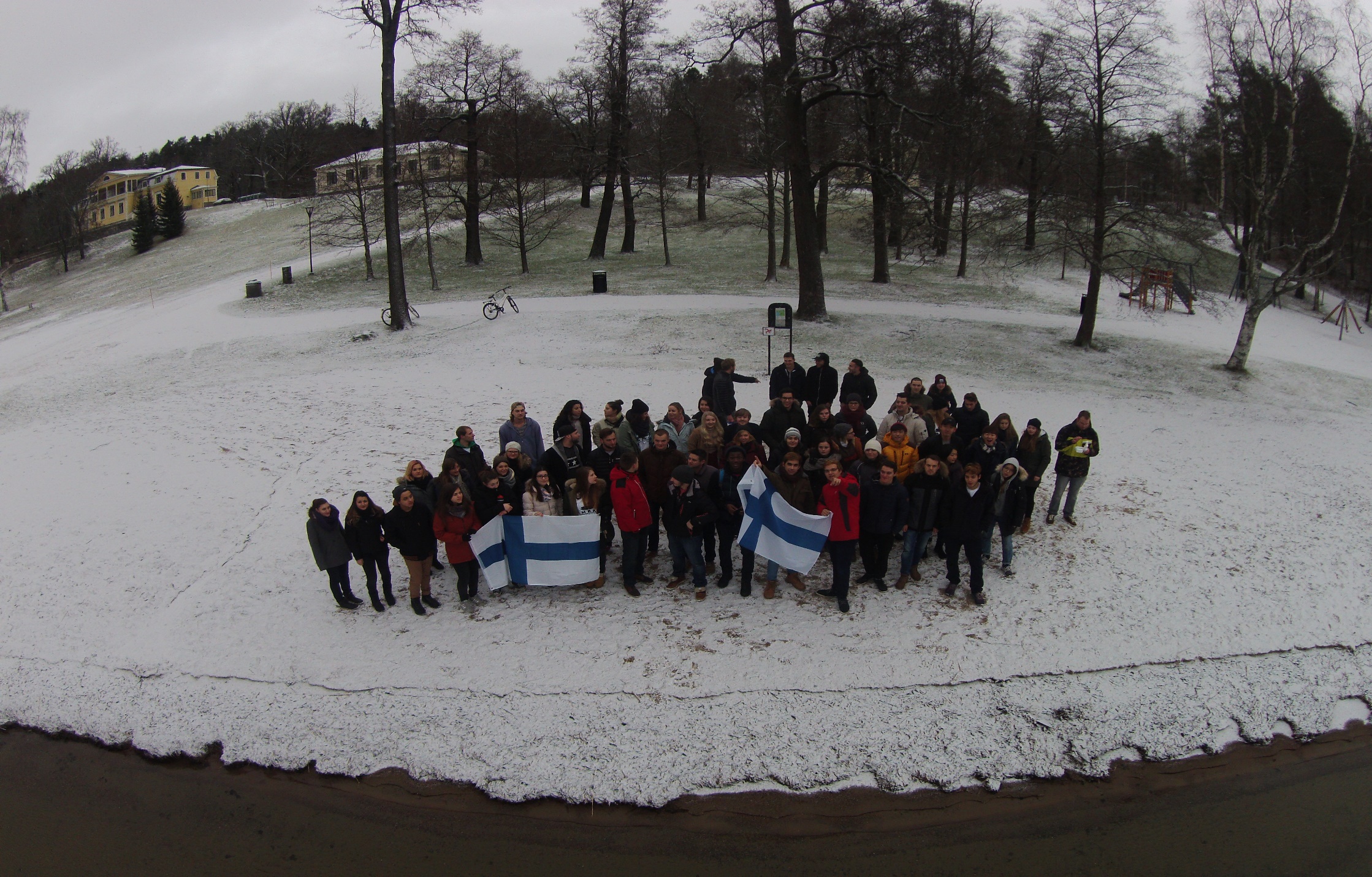 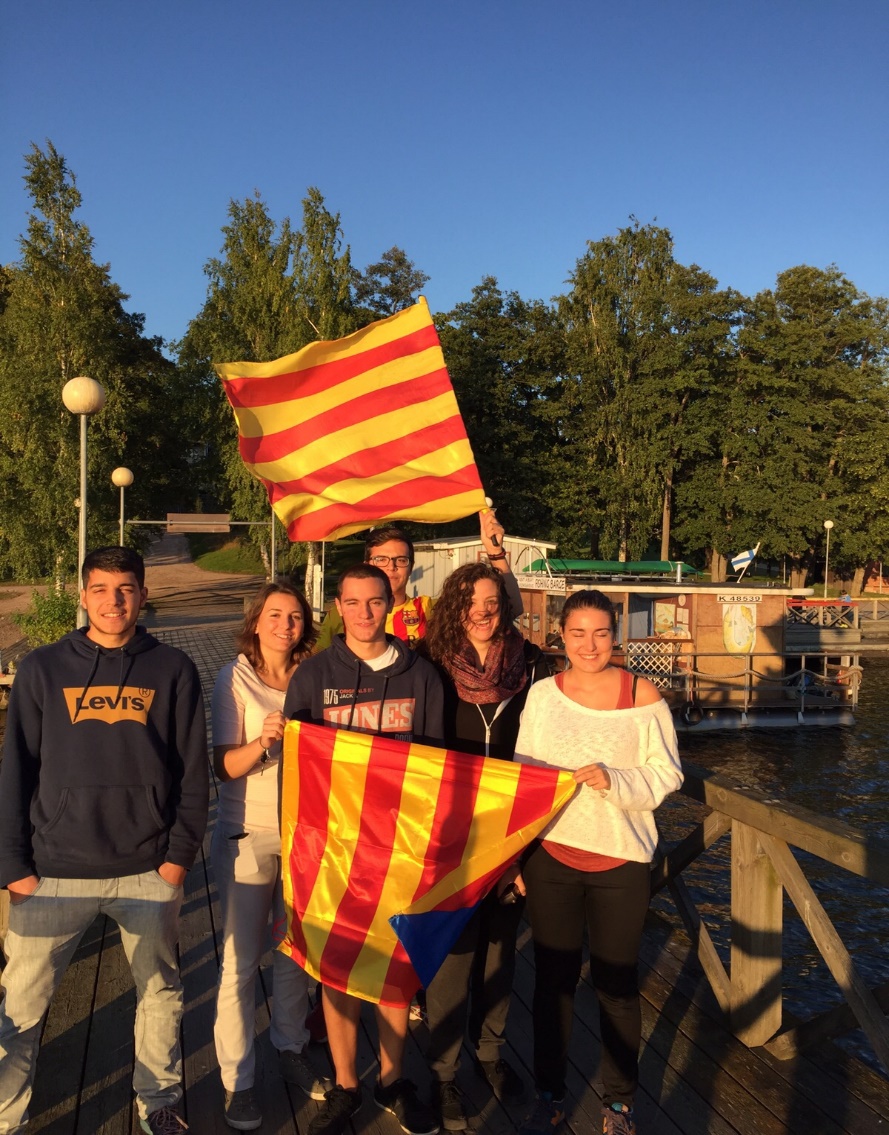 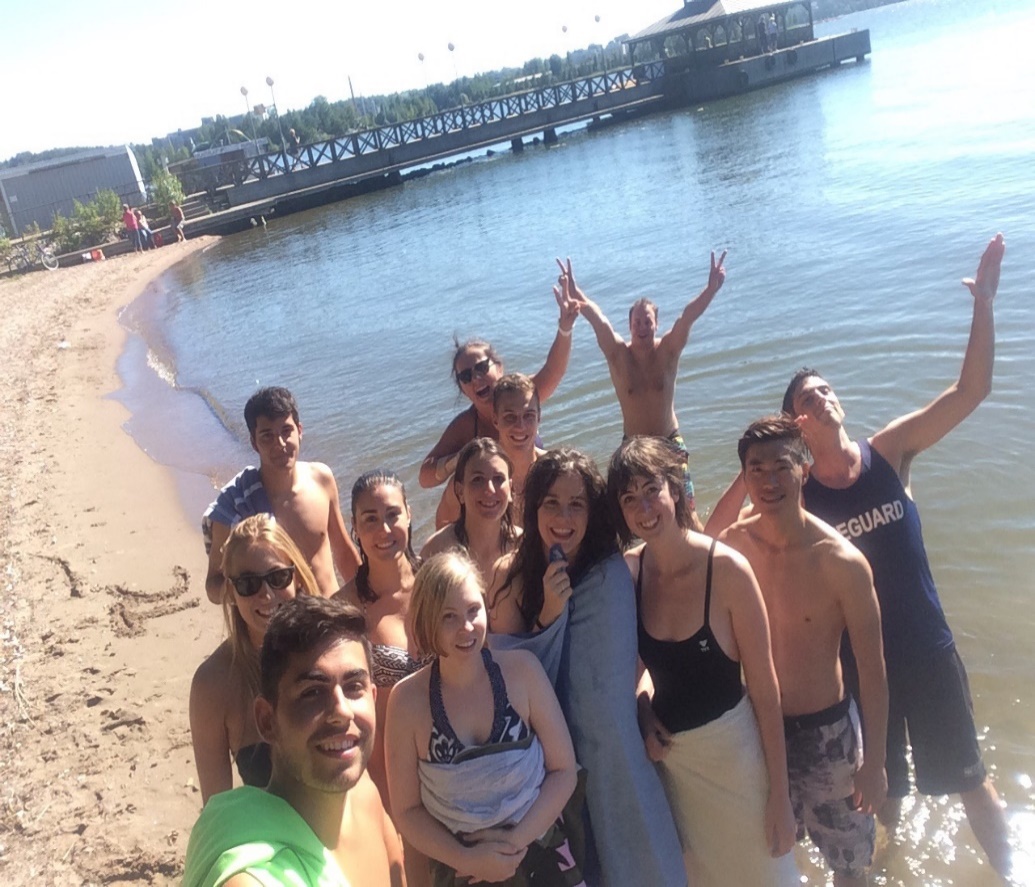 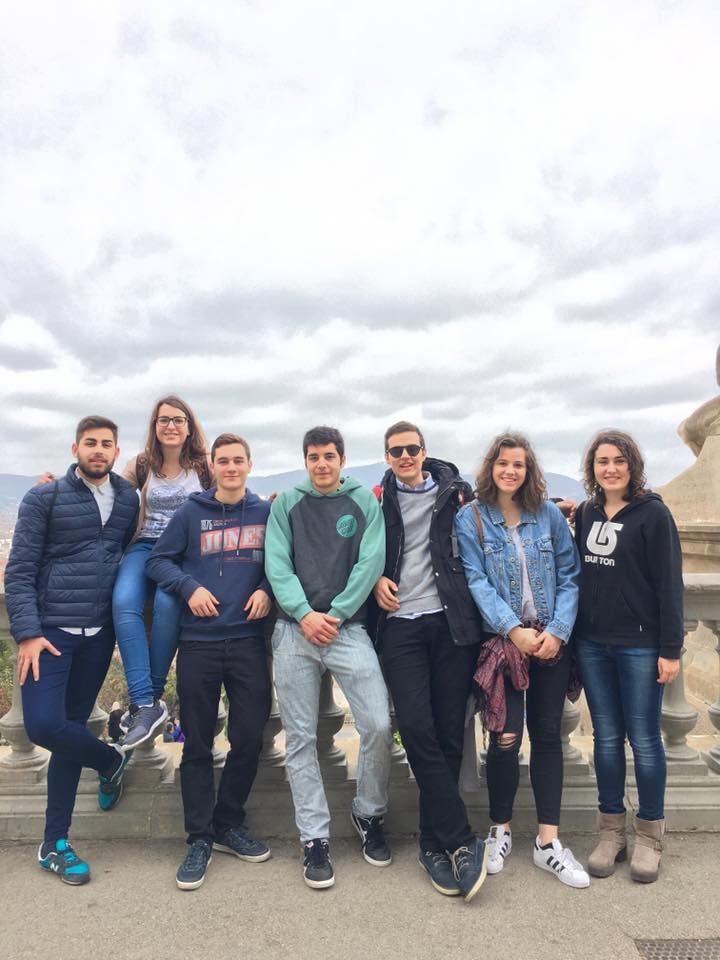 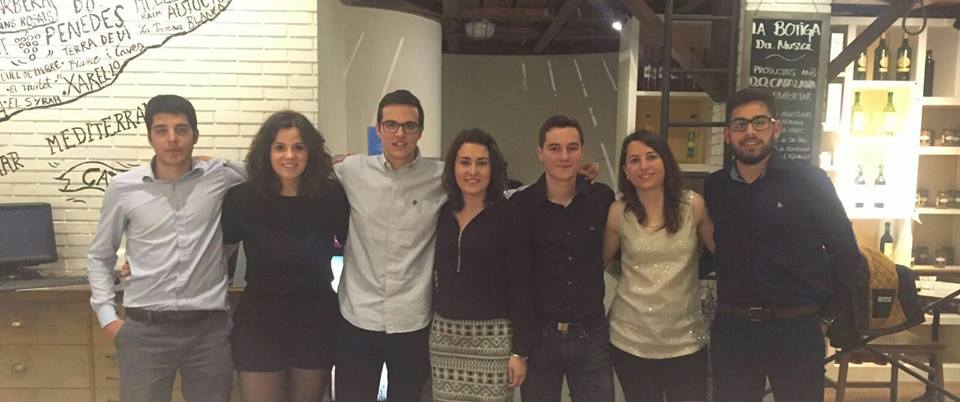 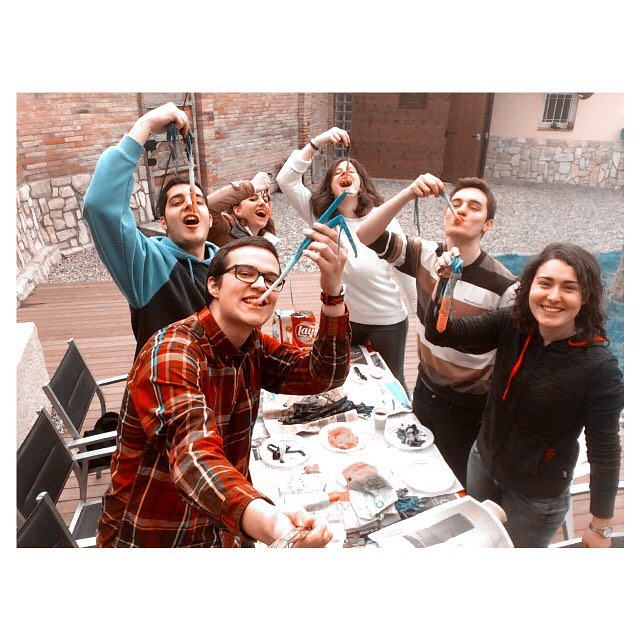 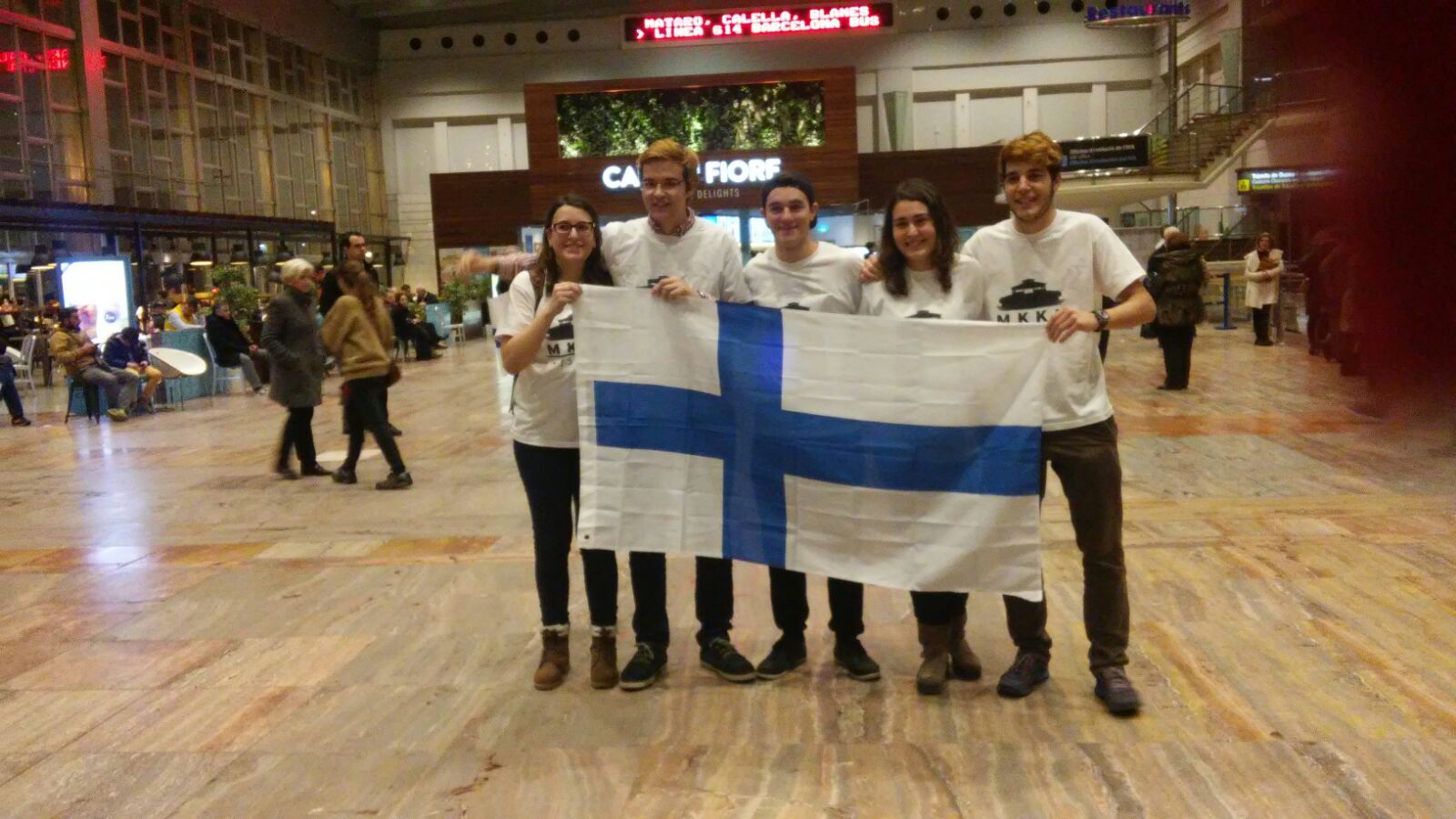 RECOMANACIONS
Practicar l’idioma
Viatjar
Conèixer gent d’altres països
Passar-ho bé
Vídeo Sven
https://vimeo.com/149974311